Automated systems for the de-identification of longitudinal clinical narratives: Overview of 2014 i2b2/UTHealth shared task Track 1
Amber Stubbs, Christopher Kotfila, Ozlem Uzuner Journal of Biomedical Informatics DOI: 10.1016/j.jbi.2015.06.007
3 previous tools
- Tested on 2006 i2b2 Data
MIST (Mitre)
Identify PHI using Carafe (CRF model trained for text processing)
0.978 P, 0.951 R, 0.965 F

BoB (Best of Breed VA)
Using Apache UIMA/cTAKES
1st Rules and CRF model
2nd SVM filtering
0.846 P, 0.965 R, 0.902 F

In-House, CCHMC
Preprocessing (tree tagger POS)
CRF models
Post processing rules (email, ssn, lexicon, recognized names)
0.968 P, 0.934 R, 0.951 F
1304 Medical Notes for 296 Diabetic Patients
Partners Healthcare
PHI removed and replaced with surrogates
PHI Categories: Type (phi)
Name (patient, doctor, username)
Profession
Location (room, department, hospital, org, street, city, state, country, zip, other)
Age
Date
Contact (phone, fax, email, url, ipaddress)
IDs (SSN, MRN, Health Plan, Acct Num, DL, Veh ID, Device ID, Biometr)
Data & PHI
[Speaker Notes: Phi mostly corresponded to HIPAA category, annotated]
HIPAA PHI Categories: Type (phi)
Name (patient, doctor, username)
Profession
Location (room, department, hospital, org, street, city, state, country, zip, other)
Age
Date
Contact (phone, fax, email, url, ipaddress)
IDs (SSN, MRN, Health Plan, Acct Num, DL, Veh ID, Device ID, Biometr)
HIPAA PHI
[Speaker Notes: Phi mostly corresponded to HIPAA category, annotated]
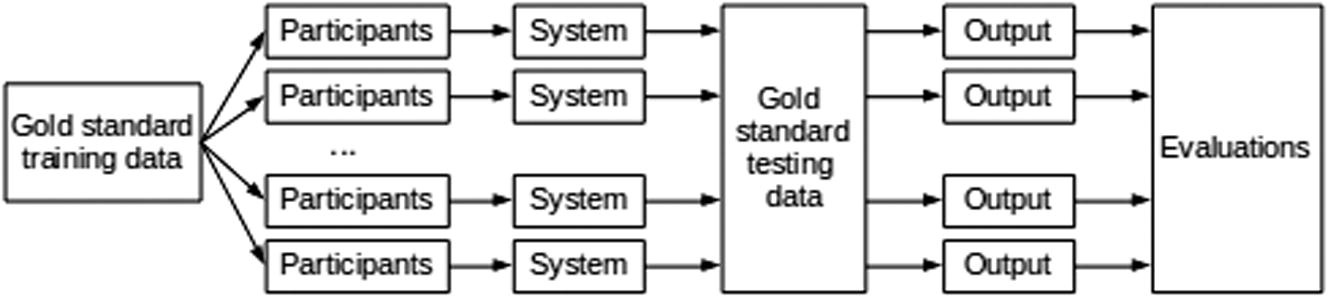 May 2014
2/3 Training Data
June 2014
1/3 Training Data
July 2014
Test Data
3 days
Standard Shared Task Design
P,R,F
 Token and Entity
Micro-averaged F as primary metric
Evaluated HIPAA and non-HIPAA separately
AppRan for Stat significance
Evaluation
[Speaker Notes: Entity matches beginning and end exactly, as well as tag name and type attrib, token based matches tags name and type, per token basis eval]
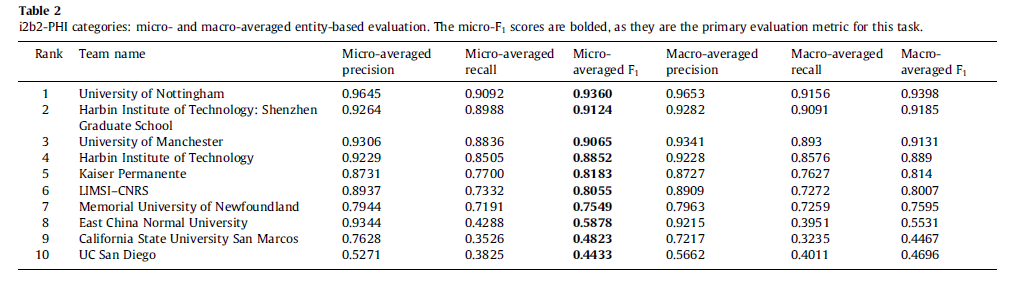 Entity Results
Nottingham (UK) (Micro F 0.936)
Preprocessed data  (Sentence split,Tokenization,POS,Shallow Parsing)
Features: word-token, context, orthograph, sentence-level, lexicons
CRF trained
Regular Expression & Dictionaries 
Post-Processing
Entity extraction from 
identified PHI
PHI lex to discover more terms
Built from types of relations from detected PHI terms
Top 3 Systems
[Speaker Notes: Context: lemma, pos, chunk of nearby tokens
Orthography: Cap, Punct, Regex for Dates, usernames
Sentence: position in sentence, section headers
Lexicons – us names, title clues]
Harbin (China) (Micro F 0.912)
CRF based on token level features
Extracted from MedEx for token
Bag-of-words, POS, orthographic, section, word representation
CRF based on character level (split sentences into char, instead of tok)
Rules: phone, fax mrn
Post Process Rules: merge output of three above
	Hierarchy - 1: Rule, 2: Char CRF, 3:Tok CRF
Top 3 Systems
[Speaker Notes: Not stat sig with harbin]
Manchester (UK) (Micro F 0.907)
cTAKES + GATE
Tok, sentence, pos, chunk
Knowledge driven system
Dictionaries with small set of rules (orthog, pattern, neg, lex, context features)
CRF model for each category (city, date, hosp, org, profess, pat)
Lexical, orthog, semantic (dict match related), positional,
2 Pass approach for PT, DR, Hosp, City, MRN, ID Num
Extracted initial @ pt-level > pt dictionary, 
2nd pass dictionary match for all entities missed for that patient
Merge outputs
Top 3 Systems
[Speaker Notes: Not stat sig with Harbin]
Fig. 1
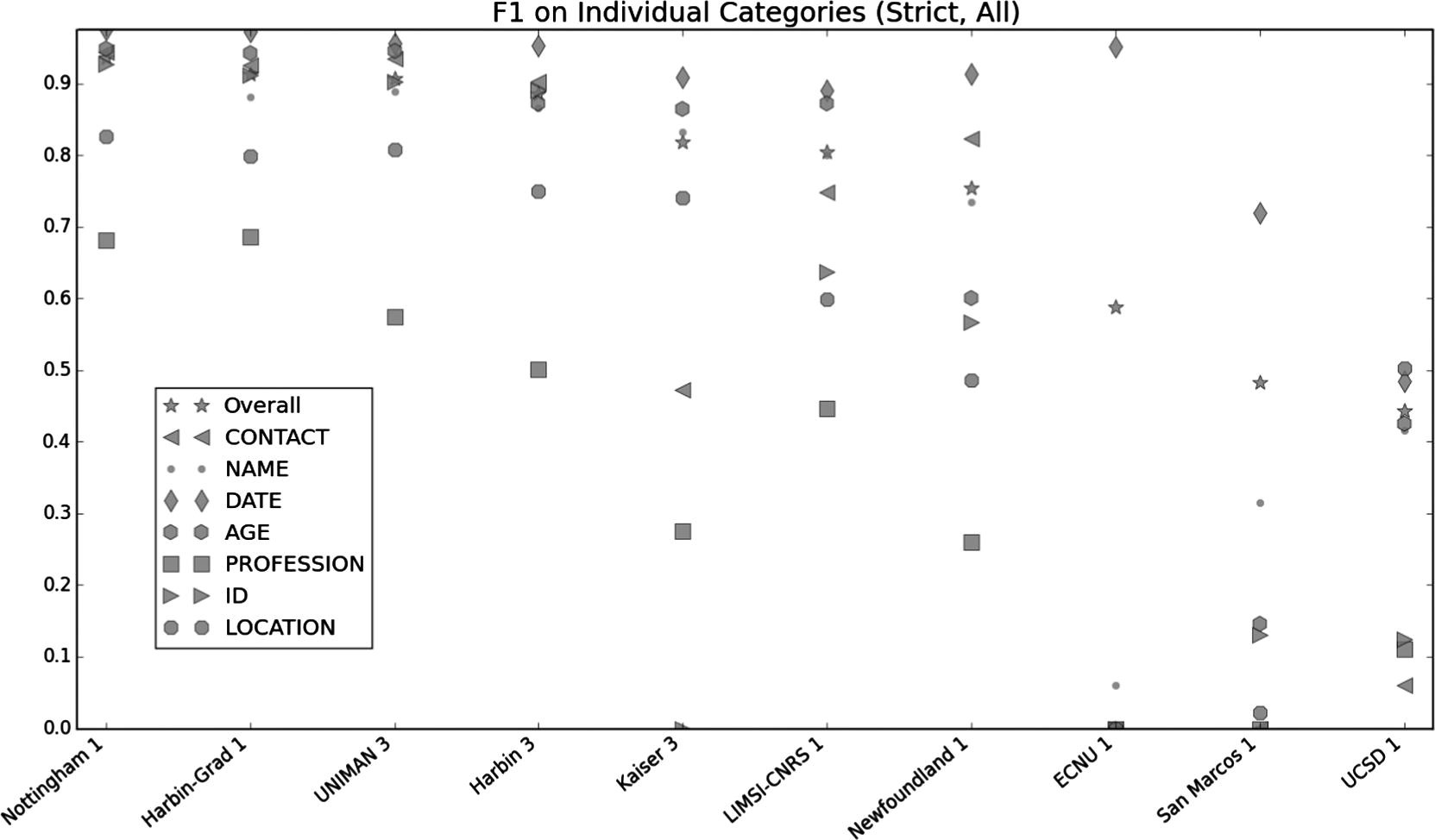 Entity Performance
[Speaker Notes: Micro-averaged entity-based micro-averaged F1 measures by category: i2b2-PHI categories.]